2-650
Developing Universal Windows Apps in Visual Studio 2015
Navit Saxena
Senior Program Manager – Visual Studio
Download Now !!!
Visual Studio 2015 RC with
Universal Windows App Development Tools
Install latest Windows 10 OS (10.0.10075.0)
insider.windows.com
Install VS 2015 RC w/ Universal Windows SDK & Tools
www.visualstudio.com
Build your first Universal Windows App
Acquiring Windows 10 Tools/SDKs/Emulators
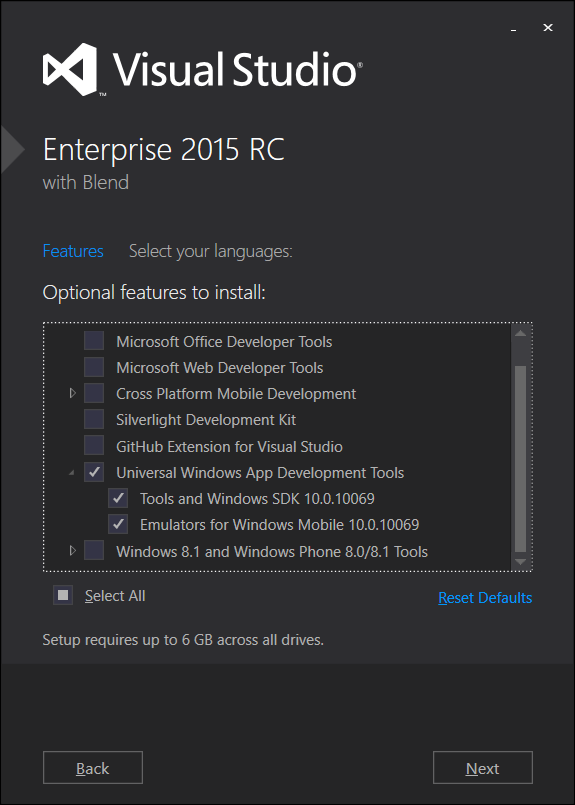 Select “Universal Windows App Development Tools” using Custom setup option
Introduction to Universal Windows Platform
Universal Windows Tooling
Q&A
Agenda
Universal Windows Platform
Desktop
Mobile
Unified Developer Platform

Single Application Package 

Adaptive Code
Universal Windows Platform
Core APIs
Xbox
IoT
Holographic
Surface Hub
Supported OS for Universal Windows development
Windows 8.1
*Windows 7
Windows 10
Windows Server 2012 R2
Best developer experience for building Universal Windows apps

Deploy/Debug/Profile
Simulator
Local Machine
Mobile Emulators
Remote Machine
Device
XAML Designer/Intellisense
All other features work at parity with Windows 10, except:

Deploy/Debug/Profile
Mobile Emulators
Remote Machine
Device
XAML Intellisense
No WACK (Server R2)
All other features work at parity with Windows 10, except:

Deploy/Debug/Profile
Remote Machine
Device
XAML Intellisense
*will be supported at RTM
Project Templates
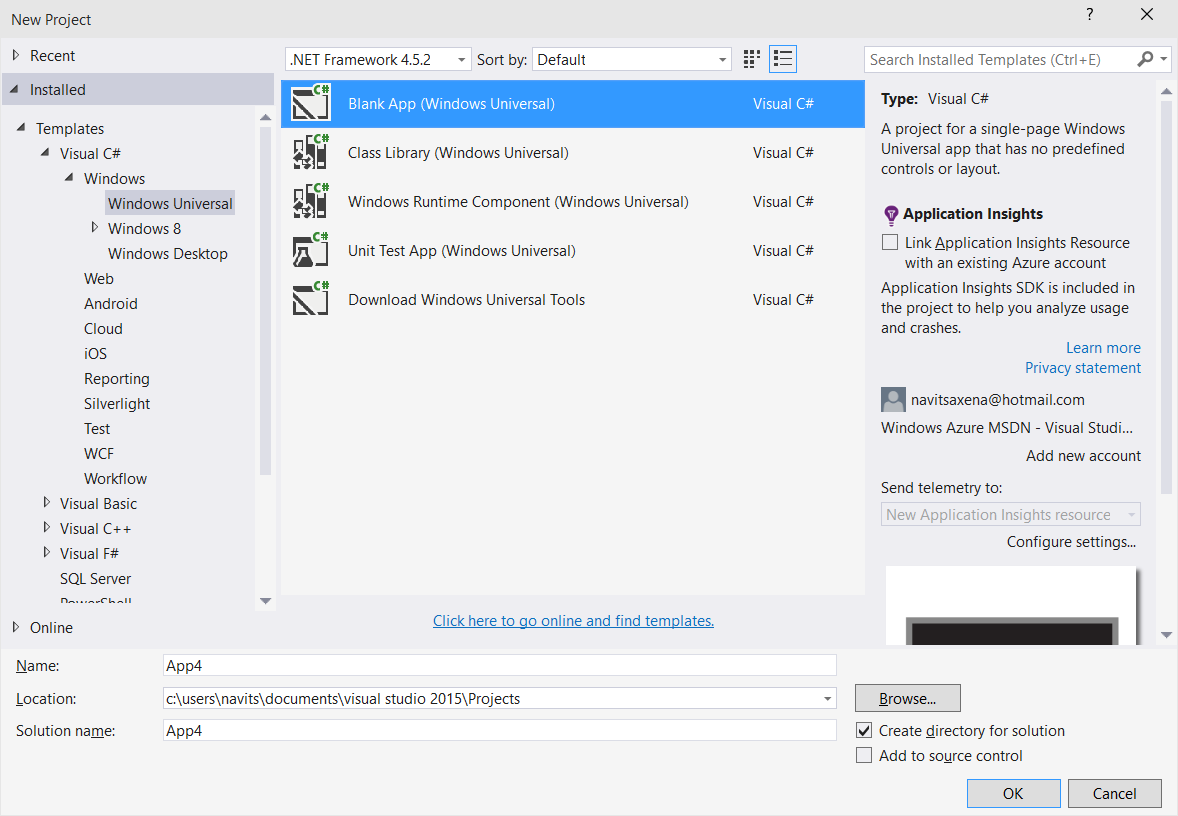 Universal Windows Samples
https://github.com/Microsoft/Windows-universal-samples
Project Properties
Target version (TargetPlatformVersion)

Defines the version of Universal Windows SDK being targeted by project

Defines the available API surface for the application

Is stamped as TargetDeviceFamily.MaxVersionTested property in the AppX manifest file as part of the build process

<Dependencies>
  <TargetDeviceFamily 
	Name="Windows.Universal" 	MinVersion="10.0.10069.0" 	MaxVersionTested="10.0.10069.0" />
</Dependencies>
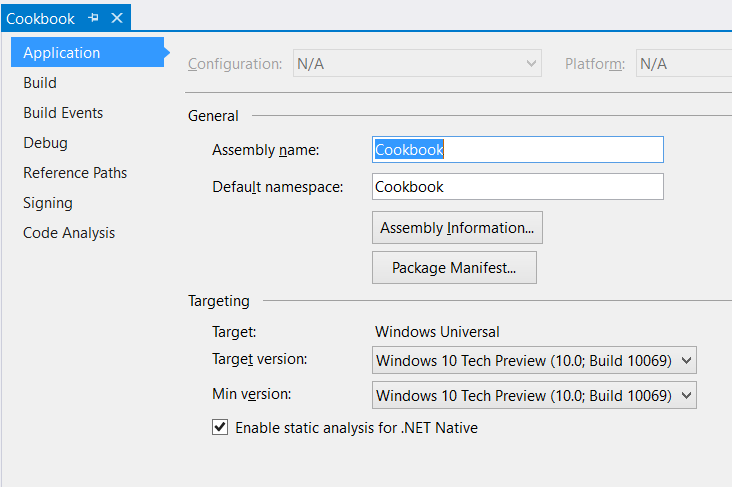 Project Properties
Min version (TargetPlatformMinVersion)

Defines the minimum version of Universal Windows platform being supported by the project (adaptive application package)

Is stamped as TargetDeviceFamily.MinVersion property in the AppX manifest as part of the build process

<Dependencies>
  <TargetDeviceFamily 
	Name="Windows.Universal" 	MinVersion="10.0.10069.0" 	MaxVersionTested="10.0.10069.0" />
</Dependencies>
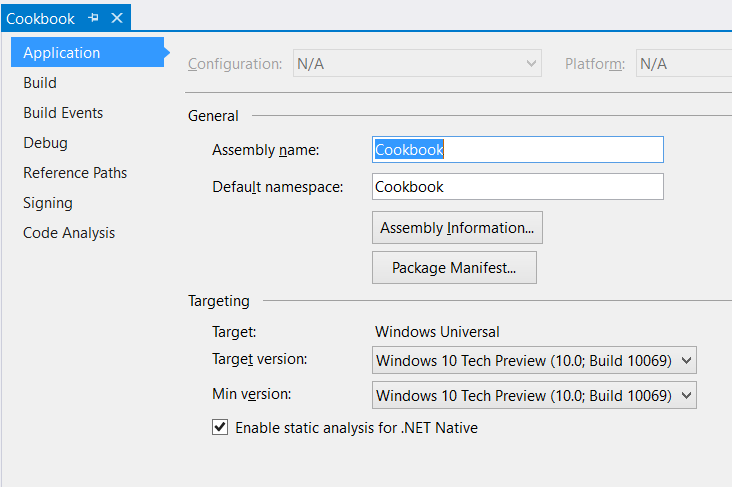 Windows Device Family Extension SDKs
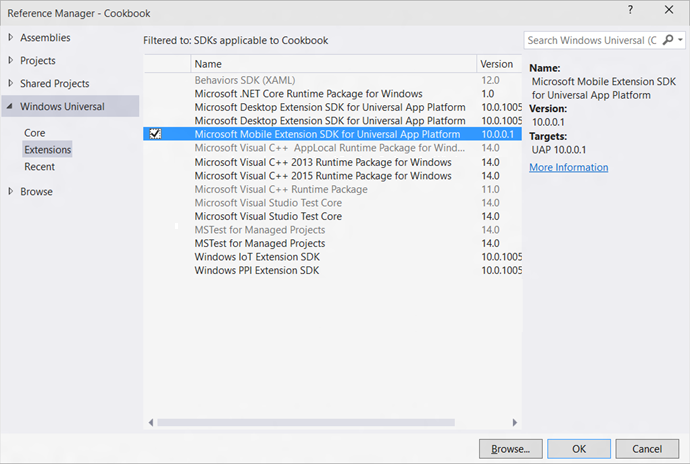 Use device family specific APIs by adding references to Windows Device Family Extension SDKs
Adaptive Code
Use Windows.Foundation.Metadata.ApiInformation APIs to write adaptive code across different Universal Windows versions or different target device families
if (Windows.Foundation.Metadata.ApiInformation.IsTypePresent
	("Windows.Phone.UI.HardwareButtons"))
          {
            Windows.Phone.UI.Input.HardwareButtons.BackPressed += HardwareButtons_BackPressed;
          }
3rd Party Extension SDKs
Developers can reference Windows 8.1 Extension SDKs in a Universal Windows app

Referencing a native Windows 8.1 Extension SDK requires referencing “Microsoft Visual C++ 2013 Runtime Package for Windows Universal” SDK

Developers can build Extension SDKs for Universal Windows platform and write adaptive code against platform APIs

Universal Windows Extension SDKs are installed under:
	\Program Files\Microsoft SDKs\Windows Kits\10\ExtensionSDKs
3rd Party Extension SDKManifest.xml
<FileList 
  TargetPlatform="UAP"
  MinVSVersion="14.0"
  SDKType="External"
  TargetPlatformMinVersion="10.0.10069.0"
  TargetPlatformVersion="10.0.10069.0"
  DisplayName = "Sample Extension SDK"
  AppliesTo = "WindowsAppContainer + (Managed | Javascript)"
  SupportsMultipleVersions="Error">
  <File Reference = "Sample.winmd">
    <ToolboxItems VSCategory = "Toolbox.Default"/>
  </File>
</FileList>
VSIX Manifest
<PackageManifest Version="2.0.0" xmlns="http://schemas.microsoft.com/developer/vsx-schema/2011">
  <Metadata>
    <Identity Id="Microsoft.PlayerFramework.Win10.XAML.f1f3ff2b-1658-456c-9862-0ce64eda4130" 		Version="1.0“
	Language="en-US" 
	Publisher="Microsoft" />
    <DisplayName>Microsoft Player Framework for Windows 10 XAML UAP</DisplayName>
</Metadata>
  <Installation AllUsers="true" Scope="Global">
    <InstallationTarget Id="Microsoft.ExtensionSDK" 
	TargetPlatformIdentifier="Windows Kits" 
	TargetPlatformVersion="10" 
	SdkName="Microsoft.PlayerFramework.Xaml" SdkVersion="1.0" />
  </Installation>
  <Dependencies>
    <Dependency Id="Microsoft.Framework.NDP" 
	DisplayName="Microsoft .NET Framework" 
	Version="[4.5,)" />
  </Dependencies>
</PackageManifest>
NuGet
Universal Windows apps support referencing Windows 8.1 NuGet packages
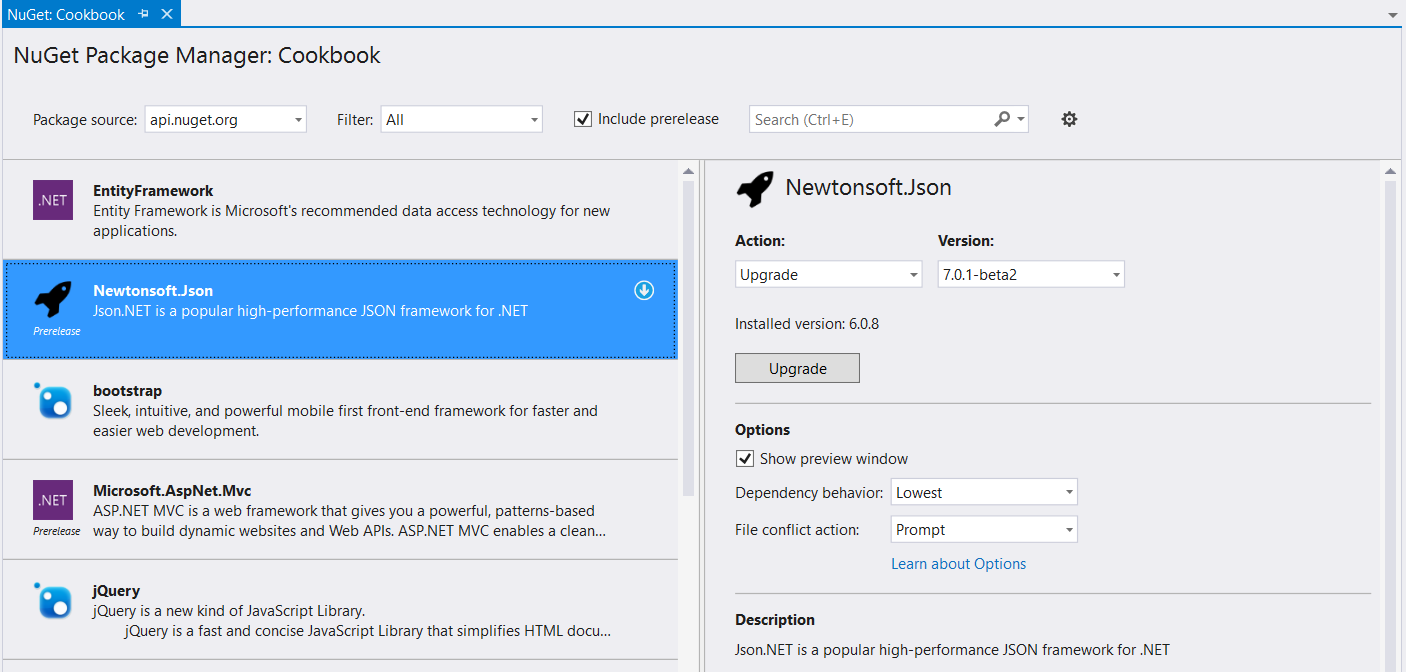 NuGet – RTM
Universal Windows apps will support referencing Windows Phone 8.1 NuGet packages

Developers will be able to author NuGet packages specific to Universal Windows platform

If you want an early preview of NuGet bits for Universal Windows platform, send me an email: navits@microsoft.com
App Insights
App Insights enable developers to monitor app’s performance and usage statistics

Universal Windows project templates are enabled for App Insights and monitors app users, sessions, page view, crashes and real time usage without writing any additional code

Developers can easily add custom events to collect additional telemetry data for the app
Upgrade Windows/Windows Phone 8.1 projects
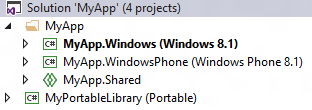 Add single Universal Windows project to target different Windows 10 devices

Use Adaptive code for device family specific APIs

Use Adaptive UI to support different form factors

Use Shared projects, WinRT components, PCLs to share code between Universal Windows, Windows 8.1 and WP 8.1 projects
Universal 8.1 App
1: Single Universal Windows Project
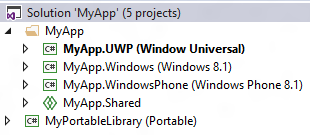 Add a new Universal Windows project to target a specific Windows 10 device (ex: Mobile)

Update Package.appxmanifest to include “Windows.Mobile” device family with matching MinVersion/MaxVersionTested

   <Dependencies>
      <TargetDeviceFamily 
        Name="Windows.Mobile"    
        MinVersion=“<Windows.Mobile MinVersion>“
        MaxVersionTested=“<Windows.Mobile MaxVersionTested>"/>
   </Dependencies>

Add a new Universal Windows project to target other Windows 10 devices

Use Shared projects, WinRT components, PCLs to share code between Universal Windows, Windows 8.1 and WP 8.1 projects
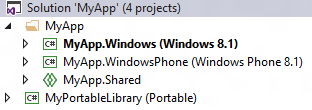 Universal 8.1 App
2: Different project/package for a device family
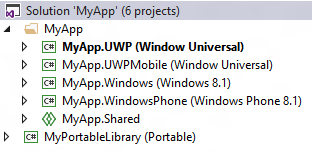 Resources
Windows 10 Samples 


Developer Assistant for Visual Studio 
   http://aka.ms/devassistant
https://github.com/Microsoft/Windows-universal-samples
Related Sessions
Navit Saxena
Program Manager
navits@microsoft.com
     @saxenanavit
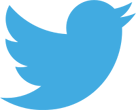 Questions